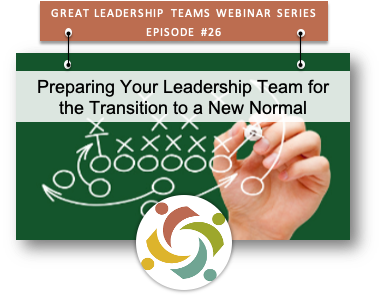 The webinar will start in a few minutes…
Preparing your leadership team…
The Only Constant is Uncertainty!
RI Webinar Series
-2-
Uncertainty is a constant…
UNCERTAINTY AS A CONSTANT
Help shift the mindset…
RI Webinar Series
-4-
Leadership team’s role…
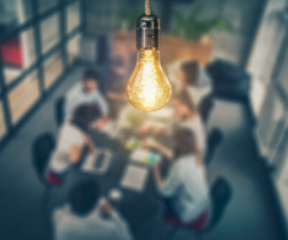 RI Webinar Series
-5-
A Method for Transition…
Dimmer, not a light switch!
Must be done simultaneously.
Dedicated focus – task force, war room, etc.
RI Webinar Series
-6-
Workforce Transition…Encompasses health monitoring, social distancing, site safety and capacity planning to provide healthy, welcoming and secure working environments.
TASK FORCE – cross-functional, project management approach.
SCANNING – gov’t pulse, healthcare, public transp., retail, etc.
RIGHT WORK – customer/operational work better done on site.
EMPLOYEES – who is comfortable; who are essential return to work players; begin to evolve the mindset.
WORK ENVIRONMENT – safety, comfortability, productivity, remote infrastructure.
PLAN – comprehensive, phased, overcommunication.
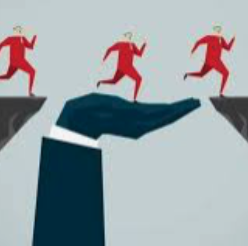 RI Webinar Series
-7-
Back to Recovery & Growth….
NEW VISION –things will be different, understand stakeholders and commit to evolving (not iterating).
ASSESS & LEARN – who’s going to make it; what skills do we need to develop; what did we do well / not so well in lockdown.
SCENARIOS – keep simple with a few industry relevant variables (travel, customer behavior, etc.).
INNOVATE – new product / service opportunities, business model adjustments, leverage / build technology.
PRIORITIZE – pick a scenario and move; prioritize key initiatives to invest in growth (innovation, infrastructure, development, etc.).
RHYTHM – establish a new rhythm for monitor and tracking a data-driven plan.
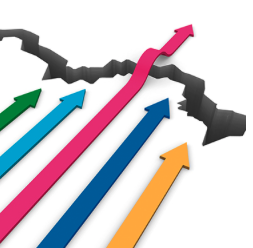 RI Webinar Series
-8-
Evolve the infrastructure…
PROCESS – learn from the lockdown; adjust short-term processes; revamp long term processes.
PEOPLE – identify the stars and the challenges; continue to evolve the mindset and reinforce values; commit to development based on the new normal.
TECHNOLOGY – recommit to not only shore up blemishes but to enable innovation beyond the short-term.
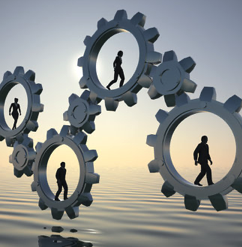 RI Webinar Series
-9-
Recap
RI Webinar Series
-10-
Leadership Team Recharge Consultation
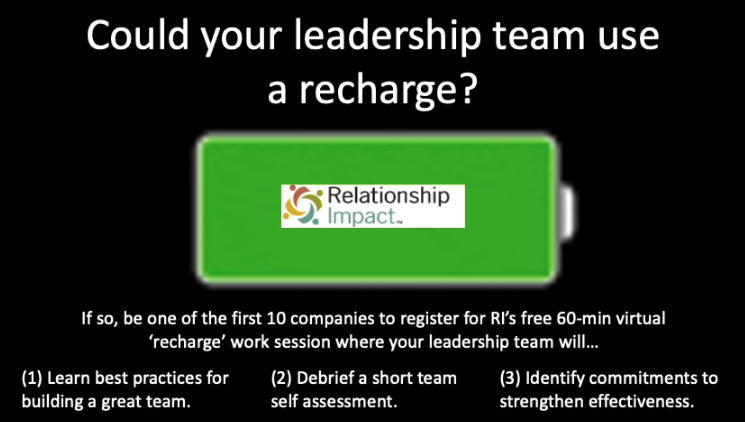 Learn More
RI Webinar Series
-11-
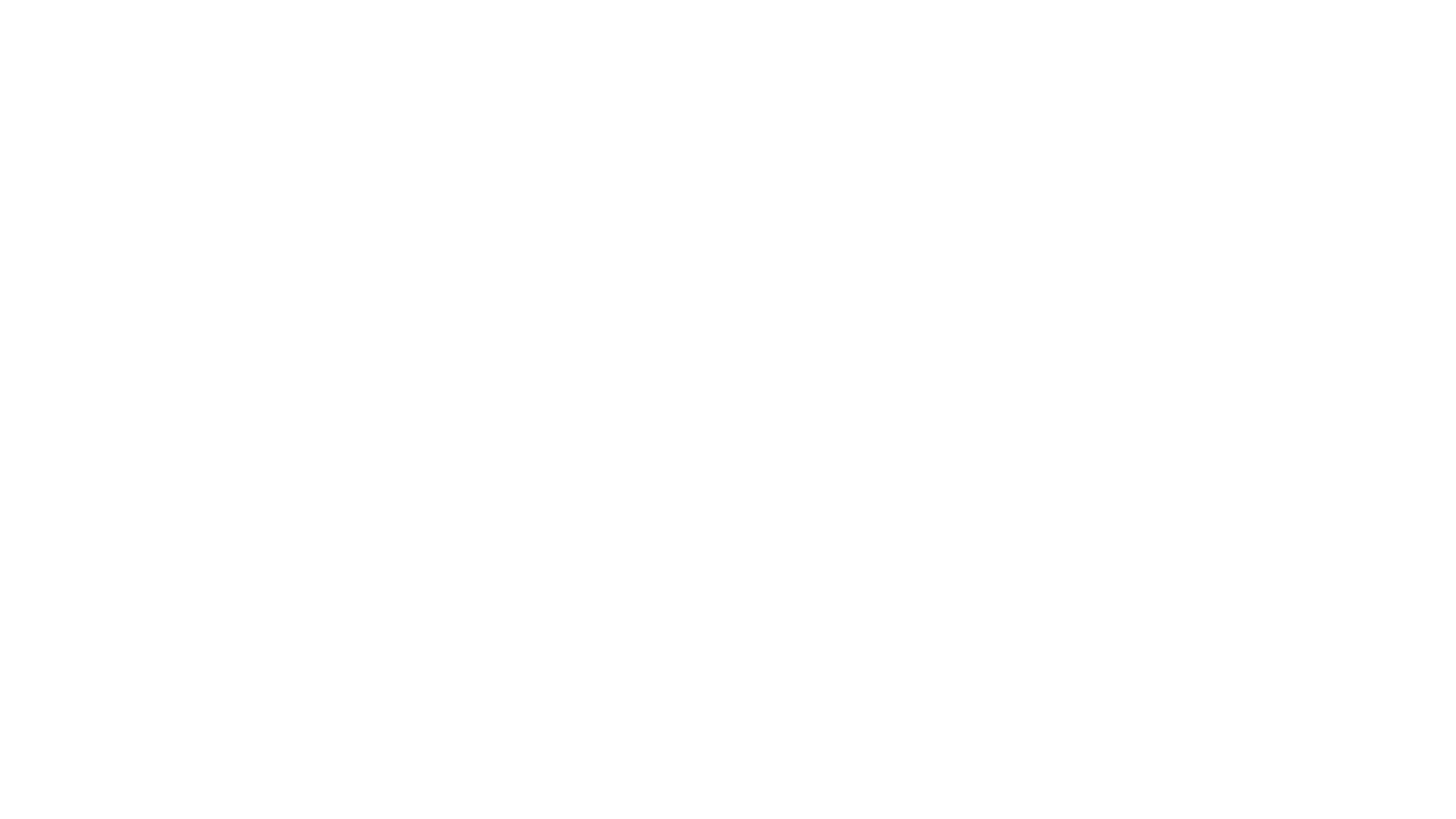 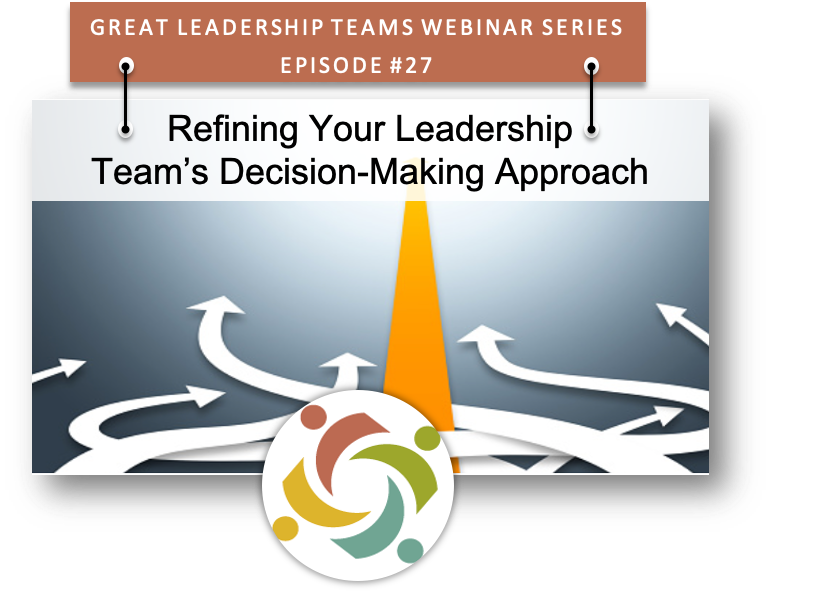 REGISTER for June 24th Webinar
Relationship Impact, LLCwww.relationship-impact.com
East Coast – Jack McGuinness
5905 Ramsgate Road
Bethesda, MD  20816
301-785-9731
jmcguinness@relationship-impact.com
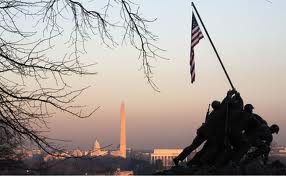 West Coast – Gil Brady
700 Balboa Ave
Coronado CA 92118
703-431-7486
gbrady@relationship-impact.com
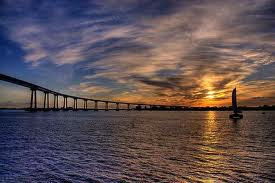 RI Webinar Series
-13-